Taming Errors for Peptides with Post-Translational ModificationsBioinformatics for MS Interest GroupASMS June 16, 2014Baltimore, MD
Karl Clauser
Broad Institute of MIT and Harvard
1
Making Inaccurate FDR Estimates
FDR: 0.85%
FDR: 7.97%
2% Lys-Ac
Unenriched
FDR: 1.30%
FDR: 1.24%
92% PO4 sty
IMAC -enriched
2
Variable Modifications Expand the Search Space
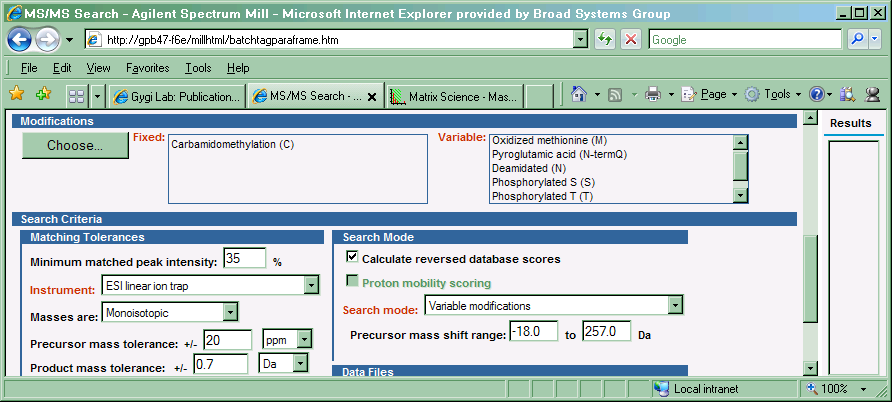 Fixed
Mods
only
Allow
Variable
Mods
precursor mass filter
Calculate
MH+ fixed mods only
tolerance
filter
Shift range
filter
AA composition
filter
Candidates passing precursor mass filter
Precursor
MH+ shift
Calculate MH+
Variable mod
combinations
-256	-176	-160	-97	-81	-80	-32	-16	-2	-1 	0 	17

3ST	2ST	2ST	1ST	1ST	1ST	2M	1M	2N	1N	*	^Q
1M	1M		1M	1N?	?	?	?	?	?	?	?	?
AA
composition
tolerance
filter
Total candidates = S(M0) + S(M1)N + S(M2)2N + S(M16)M + S(M32)2M + S(M80)ST + …
Relative # candidates: 	S(M0) > S(M80)ST > S(M1)N >> S(M1)M > S(M1)^Q
	S(M80)STY > S(M160)2STY > S(M240)3STY
3
FDR across Multiple Experiments or Replicates
92% PO4 sty
IMAC -enriched
FDR: 1.30%
FDR: 6.18%
1 experiment	36 experiments
FDR: 1.30%
True peptides tend to repeat
False peptides tend to not
True spectra/peptide: 	2.3	28.1
False  spectra/peptide:	1.2	3.0
4
Where can we make Improvements?
Enrichment peptide/protein
Digestion enzyme
Chemical label

Chromatographic resolution
	gradient time
	particle size (<2 micron)

Choose Precursor m/z
	m/z, delta m/z
	abundance
	charge
	time – chromatographic apex

Choose Dissociation mode: CID,HCD, ETD

Combine precursor ions before MS/MS
	+2, +3, +4
	Light, medium, heavy
	SWATH, DIA

Combine fragment ions before mass analyzing
	+2, +3, +4
	CID,HCD, ETD

Combine spectra to interpret, localize
	+2, +3, +4
	CID, HCD, ETD

Reference
	Patient Specific Sequence Databases (RNA-Seq, Whole  Exome)
	Spectral libraries (dissociation mode, chemical label, organism)

Error rate
	FDR: match subsets for score threshold, reporting
	FLR: widely used metric
To observe precursor  must	enrich
	concentrate
	ionize

To select precursor  must	observe precursor
	have time

To fragment must select precursor

To identify must fragment

To localize must cleave backbone
Sample Preparation
Data Acquisition Hardware
Data Acquisition Software Control
Data Interpretation
5
y-H3PO4 or y-H2O Ions?
(R)S\T\P L\T L E I s/P D/N S L/R(R)
H3PO4
(R)S\T\P L\t L E I S/P D/N S L/R(R)
H2O
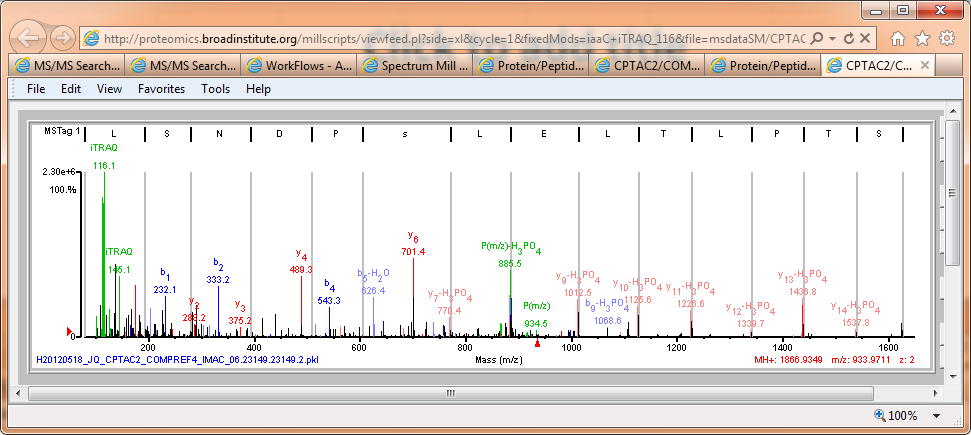 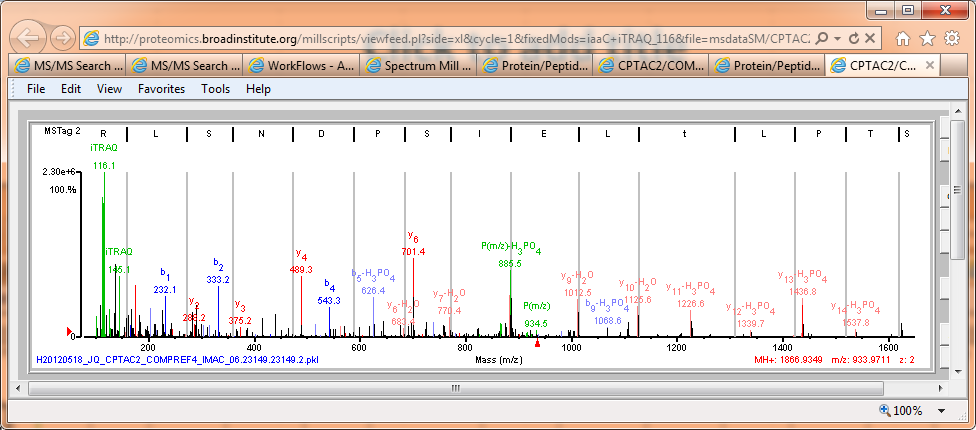 6
[Speaker Notes: 2 different fragment ion types, y-h2o and y-h3po4, can explain the same peaks (with the exact same mass) for 2 different phosphosite localization possibilities, T5t or S9s. There are no accompanying primary y ions, y9-y14, to resolve the ambiguity.]
y-H3PO4 not y-H2O Ions
(R)S\T\P L\T L E I s/P D/N S L/R(R)
H3PO4
+2
+3
(R)S T\P L\T\L\E I s/P/D/N S L/R(R)
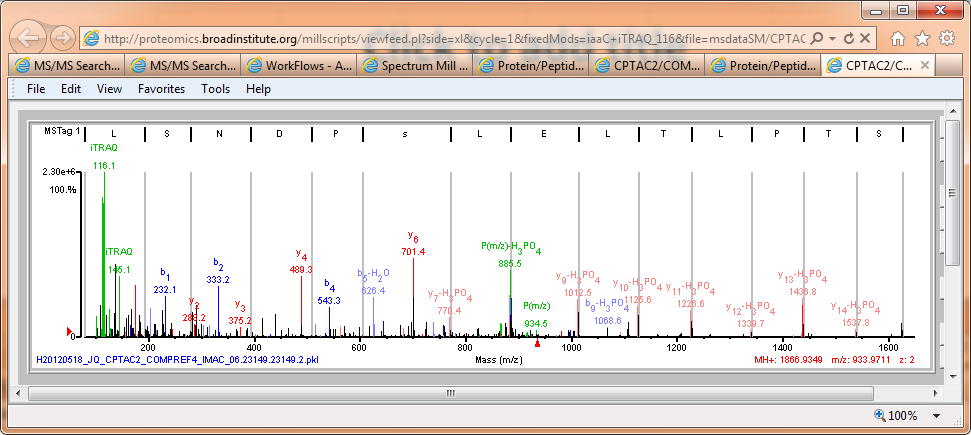 +2
precursor
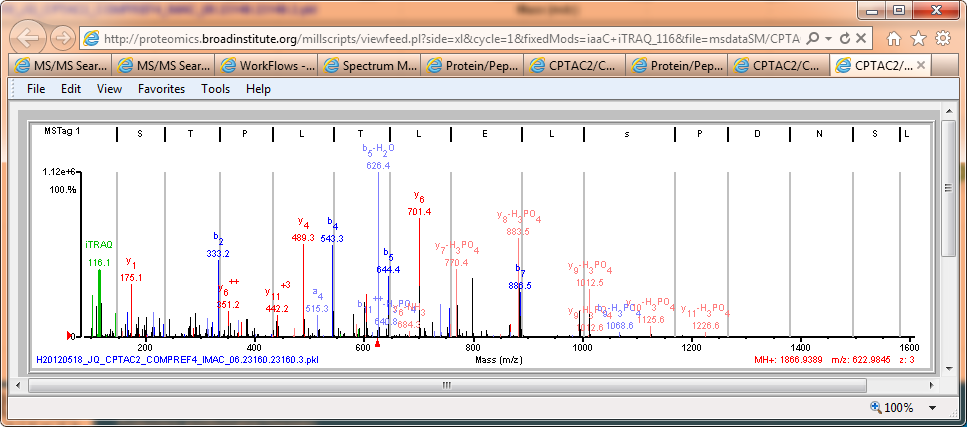 +3
precursor
b6
757.5
7
[Speaker Notes: MS/MS spectra of this peptide were obtained for 2 different precursor charge. Since the b5 and b6 ions localize the phosphosite to S9s, the ambiguous fragment ion types in the +2 spectrum can be assigned b5-H2O, y7-H3PO4, y8-H3PO4, y9-H3PO4.]
Performance of Spectrum Mill ID/Localization Algorithm Revisions
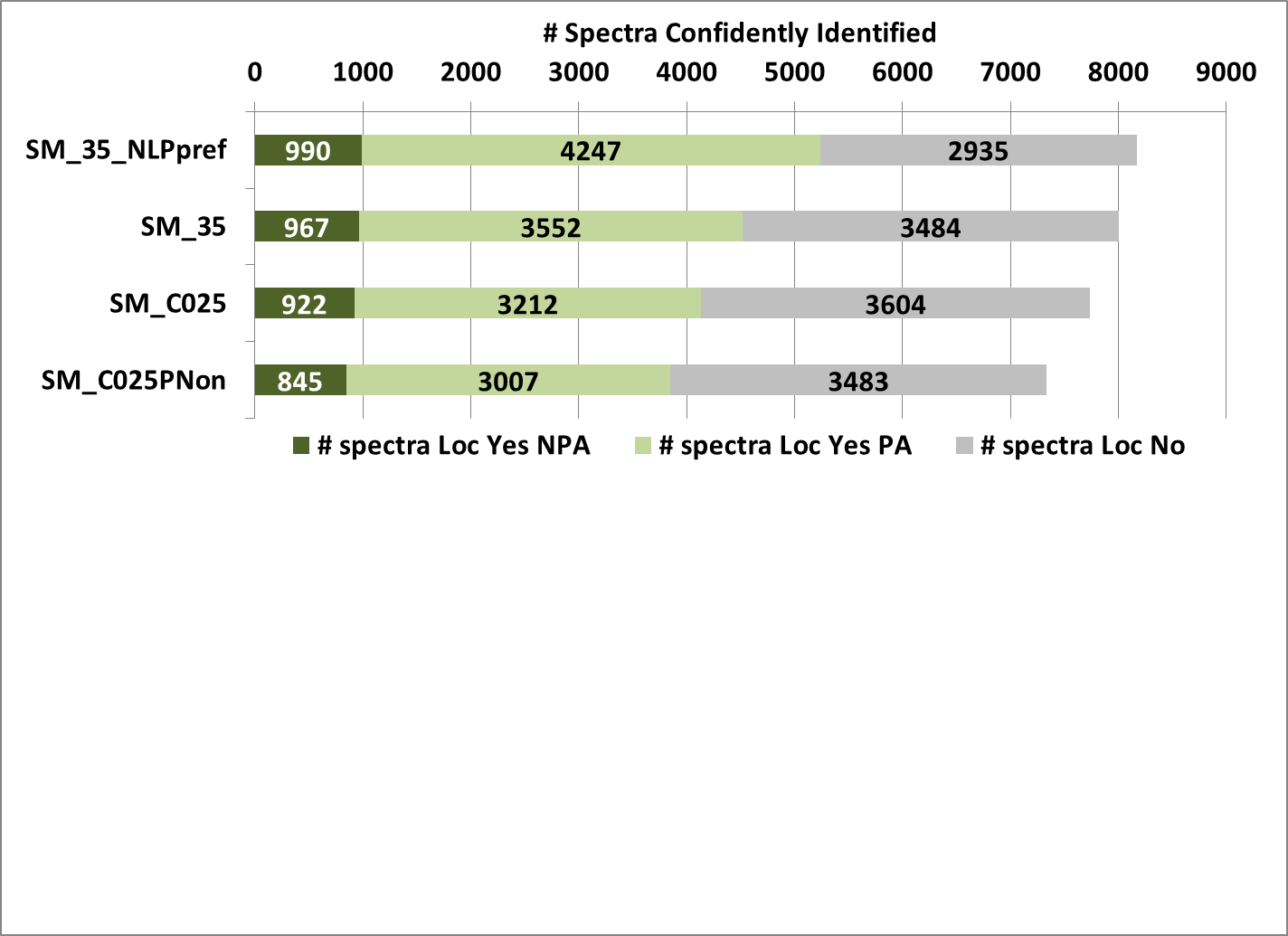 For alternate localizations
should H3PO4 loss ions be
preferred to H2O loss?

Recover accompanying
b/y ions by decreasing CE?

Is this more an iTRAQ issue or an HCD feature?

Comparing different parent charge MS/MS of same
peptide very helpful.
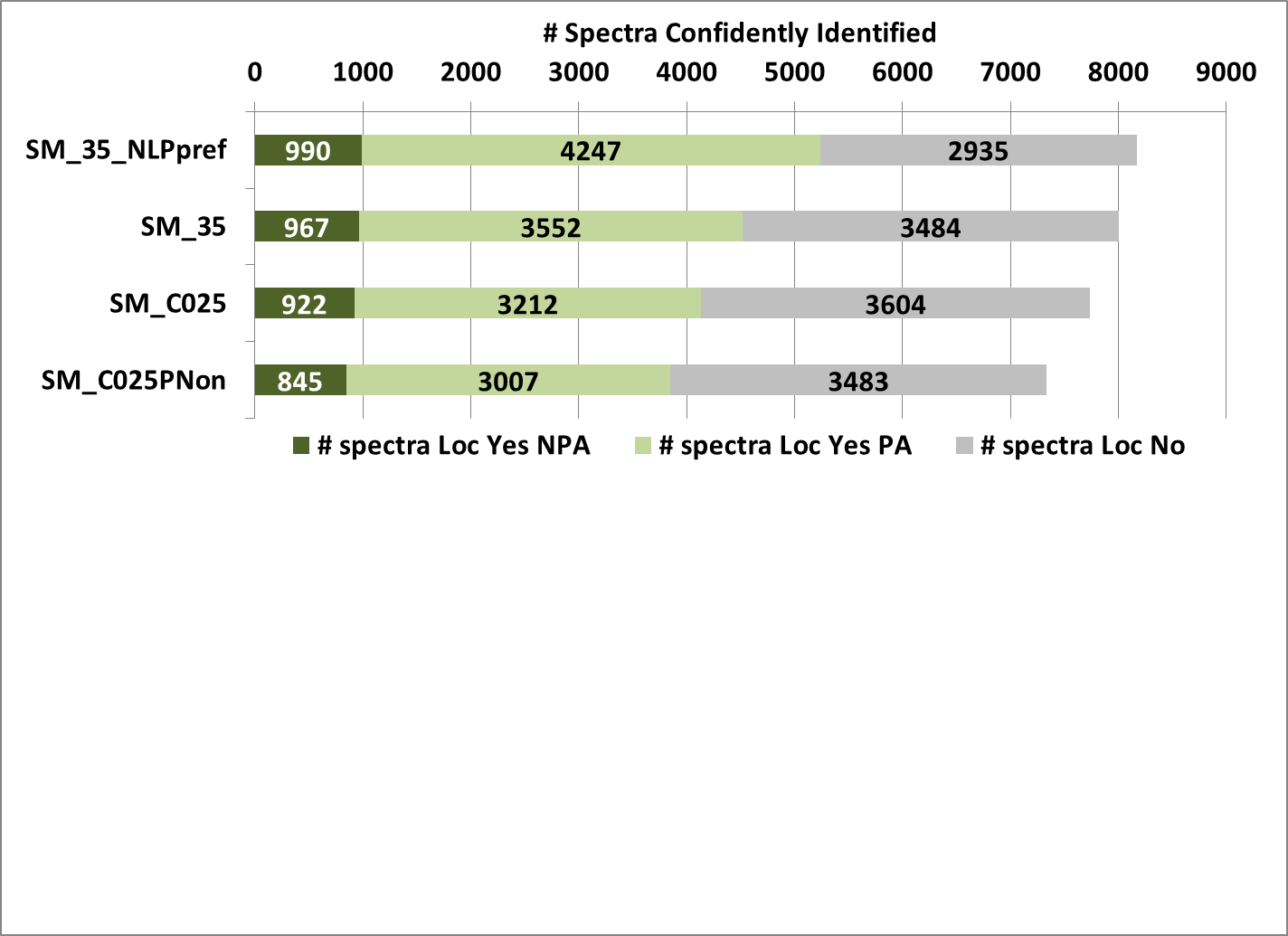 NPA: no possible ambiguity (only 1 STY in peptide)
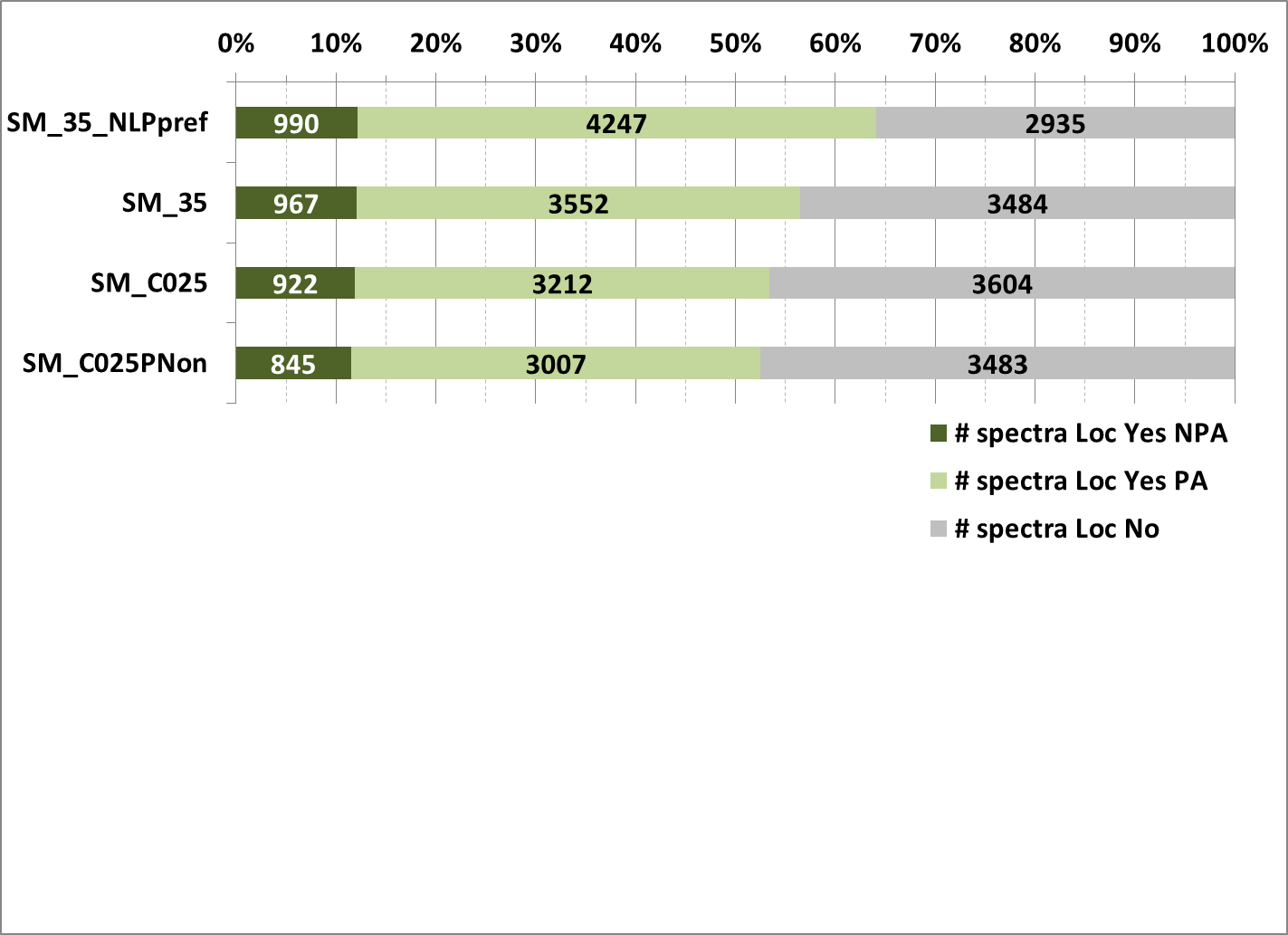 SM_35
Score: y- H3PO4 = y-H2O
Score: b- H3PO4 = b-H2O
SM_35_NLPpref 
(neutral loss of phosphate preferred)
Distort  fragment ion type scores
So that
2 H3PO4 loss 
beats
2 H2O loss
8